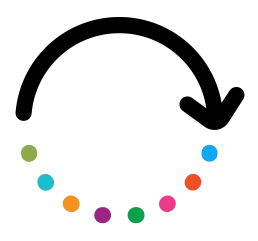 Ottimizzare l'IFP digitale - Strumenti e risorse digitali
- Stili di apprendimento e ruoli
Partner: Aalborg Handelsskole
Obiettivi
Alla fine di questo modulo sarete in grado di:
Stili di apprendimento
Conoscere i quattro principali stili di apprendimento
La facilitazione e I suoi ruoli
Comprendere il significato e i ruoli della facilitazione
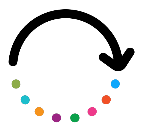 Indice dei contenuti
1. Stili di apprendimento
2. La facilitazione e I suoi ruoli
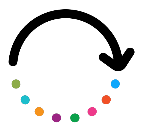 2.1 Il facilitatore nell'apprendimento digitale
2.2 I ruoli di un facilitatore nell'apprendimento digitale
1.1 Stili di apprendimento e strumenti digitali
1.2 I quattro stili di apprendimento principali
Stili di apprendimento
1.1 Stili di apprendimento e strumenti digitali
Chi sono i discenti?
Gli stili di apprendimento si riferiscono ai modi in cui le persone preferiscono apprendere nuove informazioni e concetti. 
- L'uso di strumenti digitali nell'insegnamento dovrebbe tenere conto delle differenze tra i discenti, quando si pianificano le metodologie di apprendimento..
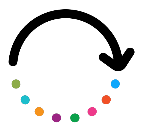 Come la tecnologia educativa funziona per ogni stile di apprendimento
Gli insegnanti possono utilizzare la tecnologia  per aiutare gli studenti a imparare. Essa offre a ogni studente la possibilità di imparare nel modo che è il migliore per lui. Gli insegnanti possono scegliere ciò che funziona meglio in classe, provando diversi strumenti come PowerPoint, video, quiz, applicazioni, smartphone, esercizi a mediazione digitale, ecc.
Learning styles
Stili di apprendimento
1.2 I quattro principali stili di apprendimento
Uditivo
Apprende meglio quando ASCOLTA le informazioni
Visivo
Apprende meglio quando VEDE le informazioni
1
2
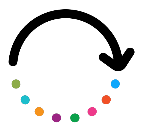 Lettura/scrittura
Apprende meglio quando LEGGE E SCRIVE le informazioni
Cinestesico
Imparare meglio facendo esperienze pratiche
3
4
Stili di apprendimento
Learning styles
1.2 I quattro principali stili di apprendimento
Visivo
Mostrare piuttosto che raccontare
Gli studenti visivi imparano meglio quando vedono le immagini. La rappresentazione pittorica delle informazioni (come frecce e grafici) permette agli studenti visivi di ricordare le informazioni con maggiore precisione.
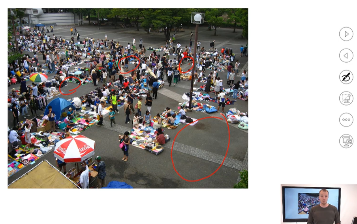 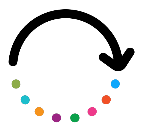 Strumenti e attività digitali che supportano l'apprendimento visivo
Youtube, scattare foto con lo smartphone, visite guidate via gps, software 3D, realtà virtuale, screenrecording, mappe mentali, elementi visivi come giochi e simulazioni, ecc.
Stili di apprendimento
Learning styles
1.2 I quattro principali stili di apprendimento
Uditivo
Alcune persone apprendono meglio ascoltando
Gli studenti uditivi imparano meglio ascoltando le informazioni e pronunciando le risposte. Spesso preferiscono ascoltare le lezioni e impegnarsi con i contenuti audio piuttosto che prendere appunti.
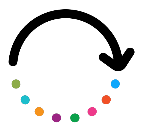 Strumenti e attività digitali che supportano l'apprendimento uditivo
Registrazioni audio delle lezioni, creazione di podcast, audiolibri, registrazione dei compiti su dispositivi, strumenti di collaborazione online che consentono agli studenti di partecipare a discussioni in tempo reale.
Stili di apprendimento
Learning styles
1.2 I quattro principali stili di apprendimento
Lettura/Scrittura
Apprendere meglio leggendo e prendendo appunti
Questi allievi imparano principalmente leggendo e scrivendo. Preferiscono apprendere le informazioni leggendo appunti, dispense e libri di testo. Questi studenti fanno uso di dizionari e altri materiali di riferimento.
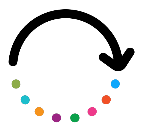 Strumenti e attività digitali a supporto dell'apprendimento tramite lettura/scrittura
Libri elettronici, dizionari digitali, thesauri e altri strumenti per l'apprendimento delle lingue, software didattico che include strumenti di scrittura e di editing, come il correttore ortografico e il controllore grammaticale, utilizzo di strumenti di collaborazione online per consentire agli studenti di condividere i propri scritti e ricevere feedback.
Stili di apprendimento
Learning styles
1.2 I quattro principali stili di apprendimento
Cinestesici
Attività pratiche
Gli studenti cinestesici sono studenti pratici. Sono molto attivi quando possono impegnare tutti i loro sensi durante il corso. Nei workshop e nei laboratori, questi studenti lavorano bene perché hanno l'opportunità di impegnarsi con le mani e con tutti i loro sensi.
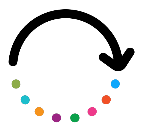 Strumenti e attività digitali che supportano l'apprendimento cinestesico
Registrare video mentre si fanno le cose (vlogging), compiti con collegamenti alla vita reale, quiz con scenari ramificati, gite virtuali, VR, strumenti interattivi per consentire agli studenti di muoversi, manipolare ed esplorare le informazioni.
Learning styles
Stili di apprendimento
1.2 I quattro principali stili di apprendimento
Apprendimento multimodale
Apprendimento multimodale
Applicare contemporaneamente più stili di apprendimento.
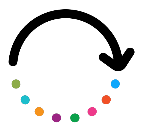 Strumenti digitali
Gli studenti che sono esposti a più stili di apprendimento possono apprendere il materiale più velocemente e avere una comprensione più profonda di ciò che è stato insegnato durante il processo di apprendimento - questo può essere facilitato con gli strumenti digitali.
Learning Styles
Stili di apprendimento
Rispondete alle domande seguenti:
1. Cosa sono gli stili di apprendimento?
a) I modi in cui le persone preferiscono apprendere nuove informazioni e concetti
b) I modi in cui gli insegnanti preferiscono insegnare nuove informazioni e concetti
c) I modi in cui gli strumenti digitali possono sostituire i metodi di apprendimento tradizionali
d) I modi in cui gli studenti possono evitare di apprendere nuove informazioni e concetti

2. Quali sono i quattro stili di apprendimento principali? 
a) Verbale, logico, fisico, sociale
b) Visivo, uditivo, lettura/scrittura, cinestesico
c) Memoria, cognitivo, affettivo, comportamentale




3. Quale tipo di studente preferisce imparare vedendo le informazioni?
a) Visivo
b) Uditivo
c) Lettore/scrittore
d) Cinestesico

4. Quale delle seguenti affermazioni riguardo agli stili di apprendimento e agli strumenti digitali è vera?
a) Non c'è correlazione tra gli stili di apprendimento e l'uso degli strumenti digitali
b) Gli studenti che hanno un unico stile di apprendimento non dovrebbero usare gli strumenti digitali
c) Gli strumenti digitali possono essere utilizzati per facilitare l'apprendimento multimodale
d) Gli strumenti digitali sono utili solo per gli studenti visivi
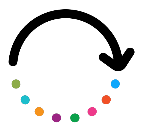 Learning Styles
Stili di apprendimento
Ecco le risposte:
1. Cosa sono gli stili di apprendimento?
a) I modi in cui le persone preferiscono apprendere nuove informazioni e concetti
b) I modi in cui gli insegnanti preferiscono insegnare nuove informazioni e concetti
c) I modi in cui gli strumenti digitali possono sostituire i metodi di apprendimento tradizionali
d) I modi in cui gli studenti possono evitare di apprendere nuove informazioni e concetti

2. Quali sono i quattro stili di apprendimento principali? 
a) Verbale, logico, fisico, sociale
b) Visivo, uditivo, lettura/scrittura, cinestesico
c) Memoria, cognitivo, affettivo, comportamentale




3. Quale tipo di studente preferisce imparare vedendo le informazioni?
a) Visivo
b) Uditivo
c) Lettore/scrittore
d) Cinestesico

4. Quale delle seguenti affermazioni riguardo agli stili di apprendimento e agli strumenti digitali è vera?
a) Non c'è correlazione tra gli stili di apprendimento e l'uso degli strumenti digitali
b) Gli studenti che hanno un unico stile di apprendimento non dovrebbero usare gli strumenti digitali
c) Gli strumenti digitali possono essere utilizzati per facilitare l'apprendimento multimodale
d) Gli strumenti digitali sono utili solo per gli studenti visivi
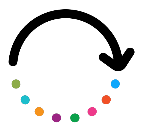 La facilitazione e i suoi ruoli
2.1 Il facilitatore nell'apprendimento digitale
Il facilitatore nell'apprendimento digitale
Il facilitatore dell'apprendimento digitale è una persona che aiuta a facilitare l'apprendimento utilizzando strumenti e tecnologie digitali. Ciò può comportare la creazione e l'attuazione di piani di lezione, la fornitura di supporto e guida agli studenti e l'utilizzo di vari tipi di tecnologia, come computer, tablet e altri dispositivi digitali, per migliorare l'esperienza di apprendimento. Un facilitatore dell'apprendimento digitale può lavorare in diversi contesti educativi, tra cui scuole, università e piattaforme di apprendimento online.
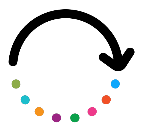 Traditional learning facilitator
Un facilitatore di apprendimento tradizionale, senza strumenti digitali, ha una vita quotidiana in cui quadri, regole e tradizioni fanno parte della cultura quotidiana dell'istituzione. Sia gli insegnanti che gli studenti sanno come comportarsi in un ambiente familiare e ognuno conosce il proprio ruolo.	
	
-La digitalizzazione dell'istruzione porta con sé un cambiamento, e con esso un cambiamento di ruoli.
Facilitating and roles
La facilitazione e i suoi ruoli
2.2 I ruoli di un facilitatore nell'apprendimento digitale
Ruolo sociale
Facilitare la creazione di comunità di apprendimento.
Ruolo pedagogicosupportare gli studenti nel loro apprendimento e aiutarli a raggiungere gli obiettivi didattici
1
2
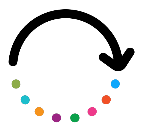 Ruolo manageriale
Comunicare quanto all'organizzazione del corso e al suo andamento.
Ruolo tecnico
Dare supporto alle attività tecniche e pratiche
3
4
15
Facilitating and roles
La facilitazione e i suoi ruoli
2.2 I ruoli di un facilitatore nell'apprendimento digitale
Ruolo pedagogico
Il ruolo pedagogico si riferisce al ruolo dell'insegnante o dell'educatore nel progettare, implementare e valutare le esperienze educative per gli studenti.
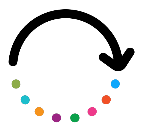 Ciò include la creazione di piani di lezione e di altri materiali didattici, la selezione e l'utilizzo di metodi e tecnologie di insegnamento appropriati e la valutazione dell'apprendimento e dei progressi degli studenti.
Facilitating and roles
La facilitazione e i suoi ruoli
2.2 I ruoli di un facilitatore nell'apprendimento digitale
Ruolo manageriale
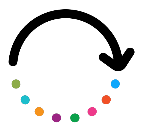 Il ruolo manageriale digitale dell'insegnante si riferisce al modo in cui utilizza strumenti e risorse digitali per gestire e organizzare le attività di insegnamento e apprendimento. Ciò può includere l'uso di strumenti digitali per creare e consegnare lezioni e materiali didattici, per comunicare con studenti e genitori, per monitorare i progressi degli studenti.
In un ruolo di gestione digitale, gli insegnanti possono anche essere responsabili dell'integrazione di strumenti e risorse digitali nella loro pratica didattica e dell'adattamento dei loro metodi di insegnamento per sfruttare le capacità uniche della tecnologia digitale.
La facilitazione e i suoi ruoli
2.2 I ruoli di un facilitatore nell'apprendimento digitale
Ruolo sociale
Nell'era digitale, il ruolo sociale dell'insegnante può anche includere l'aiuto agli studenti per sviluppare comportamenti e atteggiamenti sociali appropriati negli ambienti online e digitali.
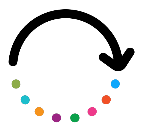 In un ruolo sociale digitale, gli insegnanti possono anche essere responsabili della creazione e del mantenimento di una comunità di classe online positiva e inclusiva, e di fornire supporto e guida agli studenti mentre navigano negli ambienti di apprendimento digitali.
La facilitazione e i suoi ruoli
2.2 I ruoli di un facilitatore nell'apprendimento digitale
Ruolo Tecnico
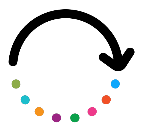 Il ruolo tecnico digitale dell'insegnante si riferisce al suo ruolo nell'utilizzo e nel supporto all'uso di strumenti e risorse digitali in classe. Ciò può comportare l'aiuto agli studenti nell'uso di vari strumenti e risorse digitali, la risoluzione di problemi tecnici che possono sorgere e la fornitura di supporto e guida agli studenti mentre lavorano con la tecnologia.
Gli insegnanti che ricoprono un ruolo tecnico digitale possono essere responsabili della formazione degli studenti e degli altri insegnanti sull'uso degli strumenti e delle risorse digitali, nonché di fornire supporto e orientamento in caso di necessità. Possono anche essere responsabili di rimanere aggiornati sulle ultime tendenze e sugli sviluppi della tecnologia educativa.
La facilitazione e i suoi ruoli
Riassumendo:
Il facilitatore nell’apprendimento digitale
È la persona che aiuta a facilitare l'apprendimento utilizzando il digitale
Facilitatore tradizionale
Opere nella vita di tutti i giorni in cui quadri, regole e tradizioni fanno parte della cultura quotidiana dell'istituzione
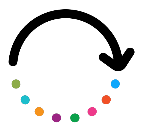 Evoluzione dei ruoli
La digitalizzazione dell'istruzione porta con sé un cambiamento e con esso un cambiamento di ruoli
I ruoli di un facilitatore dell'apprendimento digitale
Pedagogico, Manageriale, Sociale, Tecnico
La facilitazione e i suoi ruoli
Rispondete alle domande seguenti:
1. Che cos'è un facilitatore nell'apprendimento digitale?
a) Un webmaster per una piattaforma digitale
b) Un agente che facilita l'apprendimento con strumenti digitali
c) Un insegnante che pianifica l'introduzione di una nuova piattaforma di apprendimento
 
2. Che cosa comporta il ruolo pedagogico?
a) La pianificazione delle lezioni e la creazione di materiali didattici
b) La partecipazione dello studente ad esperienze educative
c) La manutenzione di un database nel server
d) La partecipazione ad attività di sviluppo professionale
 

3. Cosa comporta il ruolo manageriale?
a) Organizzare le attività di insegnamento e apprendimento digitale
b) Mantenere e aggiornare l'infrastruttura digitale
c) Leggere e scrivere le e-mail
d) Pubblicare video su una piattaforma digitale
 
4. Cosa comporta il ruolo tecnico?
a) Mantenere e aggiornare l'infrastruttura digitale
b) Sostenere l'uso degli strumenti digitali tra gli studenti 
c) Partecipare ad attività di sviluppo professionale
d) Partecipare alle attività di sviluppo professionale
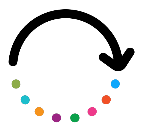 La facilitazione e i suoi ruoli
Ecco le risposte:
1. Che cos'è un facilitatore nell'apprendimento digitale?
a) Un webmaster per una piattaforma digitale
b) Un agente che facilita l'apprendimento con strumenti digitali
c) Un insegnante che pianifica l'introduzione di una nuova piattaforma di apprendimento
 
2. Che cosa comporta il ruolo pedagogico?
a) La pianificazione delle lezioni e la creazione di materiali didattici
b) La partecipazione dello studente ad esperienze educative
c) La manutenzione di un database nel server
d) La partecipazione ad attività di sviluppo professionale
 

3. Cosa comporta il ruolo manageriale?
a) Organizzare le attività di insegnamento e apprendimento digitale
b) Mantenere e aggiornare l'infrastruttura digitale
c) Leggere e scrivere le e-mail
d) Pubblicare video su una piattaforma digitale
 
4. Cosa comporta il ruolo tecnico?
a) Mantenere e aggiornare l'infrastruttura digitale
b) Sostenere l'uso degli strumenti digitali tra gli studenti 
c) Partecipare ad attività di sviluppo professionale
d) Partecipare alle attività di sviluppo professionale
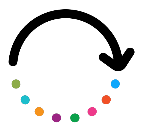 Test riassuntivo finale
Consolidate le vostre conoscenze rispondendo alle seguenti domande:
1. Che cos'è un facilitatore nell'apprendimento digitale?
a) Un webmaster per una piattaforma digitale
b) Un agente che facilita l'apprendimento con strumenti digitali
c) Un insegnante che pianifica l'introduzione di una nuova piattaforma di apprendimento
 
2. Che cosa comporta il ruolo pedagogico?
a) La pianificazione delle lezioni e la creazione di materiali didattici
b) La partecipazione dello studente ad esperienze educative
c) La manutenzione di un database nel server
d) La partecipazione ad attività di sviluppo professionale
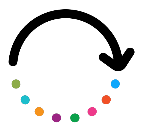 Final summary test solutions
Here are the answers:
1. Che cos'è un facilitatore nell'apprendimento digitale?
a) Un webmaster per una piattaforma digitale
b) Un agente che facilita l'apprendimento con strumenti digitali
c) Un insegnante che pianifica l'introduzione di una nuova piattaforma di apprendimento
 
2. Che cosa comporta il ruolo pedagogico?
a) La pianificazione delle lezioni e la creazione di materiali didattici
b) La partecipazione dello studente ad esperienze educative
c) La manutenzione di un database nel server
d) La partecipazione ad attività di sviluppo professionale
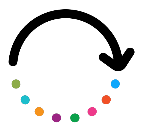 Eccellente!
Ricordate (adesso che sapete):
Stili di apprendimento
Conoscere i quattro principali stili di apprendimento
La facilitazione e I suoi ruoli
Comprendere il significato e i ruoli della facilitazione
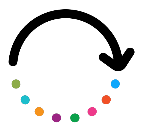 Continuate così!
project-reset.eu